ÖZEL EĞİTİM VE REHBERLİK HİZMETLERİ GENEL MÜDÜRLÜĞÜ
BİLİM VE SANAT MERKEZLERİ 
GENEL TANITIM
BİLİM VE SANAT MERKEZİ NEDİR?
Bilim ve sanat merkezleri (BİLSEM), özel yetenekli öğrencilerin bireysel yeteneklerinin farkında olmalarını ve kapasitelerini geliştirerek en üst düzeyde kullanmalarını sağlamak amacıyla açılmış, proje tabanlı, bağımsız destek eğitim kurumlarıdır.
MEVZUAT
Bilim ve sanat merkezleri (BİLSEM),
Özel Eğitim ve Rehberlik Hizmetleri Genel Müdürlüğüne bağlı destek eğitim kurumlarıdır. 

Bilim ve sanat merkezlerinin genel işleyişi, 
Özel Eğitim Hizmetleri Yönetmeliği ile Bilim ve Sanat Merkezleri Yönergesi başta olmak üzere Bakanlığımızın ilgili mevzuat hükümlerine göre yürütülmektedir.
EĞİTİM-ÖĞRETİM İLKELERİ
Eğitim hizmetleri özel yetenekli öğrencilerin performansları ve eğitim ihtiyaçları doğrultusunda hazırlanacak BEP’e göre yürütülür.
BİLSEM’de uygulanan öğretim programları, öğrencilerin devam ettikleri örgün eğitim kurumlarının programları ile bütünlük oluşturacak şekilde hazırlanır ve öğrenci merkezli olarak yürütülür.
Eğitim ve öğretim etkinliklerinde öğrencilerin üst düzey düşünme becerileri kazanmalarını sağlayacak uygulamalara yer verilir.
ÖĞRENCİ ADAY GÖSTERME
Bakanlıkça belirlenen tanılama yaşı veya sınıf seviyesi esas alınarak;
Genel Zihinsel 
Resim 
Müzik 
Yetenek alanlarında özel yetenekli olduğu düşünülen öğrencilerin BİLSEM’lere aday gösterilmesi ile ilgili iş ve işlemler, Bakanlıkça yayımlanan tanılama takvimi doğrultusunda yürütülür.
ÖĞRENCİ TANILAMA
BİLSEM’e okulları tarafından aday gösterilen öğrenciler; Bakanlığımızca belirlenen takvim doğrultusunda ve belirlenen ölçme araçları ile;
 Ön Değerlendirme 
 Bireysel Değerlendirme uygulamalarına alınır. 
  Bu tanılama aşamalarında üstün performans gösteren öğrenciler; özel yetenekli öğrenci olarak kayıt bölgesindeki BİLSEM’e kayıt olur.
BİLSEM EĞİTİM ETKİNLİKLERİ
BİLSEM’de gerçekleştirilecek eğitim ve öğretim etkinlikleri öğrencinin örgün eğitim gördüğü saatler dışında hafta içi ve/veya hafta sonu olacak şekilde planlanır.

BİLSEM’de özgün ürünlerin geliştirilmesi, proje ve üretimlerin gerçekleşmesi için öğrencilerin yeteneklerine uygun proje tabanlı, disiplinler arası, zenginleştirilmiş, farklılaştırılmış eğitim programı uygulanır ve eğitim etkinlikleri düzenlenir.
BİLSEM EĞİTİM ETKİNLİKLERİ
BİLSEM’de eğitim ve öğretim hizmetleri bireysel ve/veya grup eğitimi şeklinde yürütülür.

Eğitim ve öğretim etkinlikleri eğitim ve öğretim yılı içerisinde Bakanlıkça hazırlanan ortak yıllık çalışma takvimine göre yürütülür. 

Ayrıca ara tatil, yarıyıl ve yaz tatillerinde yaz okulu, kış okulu ve öğrenci kampları düzenlenebilir.
BİLSEM EĞİTİM ORTAMLARI
BİLSEM’deki eğitim ve öğretim ortamları bireysel eğitim ve grup eğitimine uygun, özel yetenekli öğrencilerin gelişim ve öğrenme özelliklerini destekleyici nitelikte hazırlanır. 

Eğitim ve öğretim ortamları, farklı ilgi ve yetenek alanlarını tespit etmeye, üst düzey düşünme becerilerini geliştirmeye yönelik zengin araç gereç ve materyallerle donatılır.
BİLSEM EĞİTİM PROGRAMLARI
BİLSEM’de Millî Eğitim Bakanlığına bağlı örgün eğitim kurumlarından farklı olarak sınıf düzeyleri değil programlar yer almaktadır. 
Uyum Programı 
Destek Eğitim Programı 
Bireysel Yeteneklerin Fark Ettirilmesi Programı (BYF) 
Özel Yeteneklerin Geliştirilmesi Programı (ÖYG) 
Proje Üretimi ve Yönetimi Programı(PÜY)
BİLSEM ÖĞRETMENİNİN GÖREVLERİ
BİLSEM eğitim modeline ve amacına uygun olarak eğitim ve öğretim planı hazırlamak, hazırlanan planın aksayan yönlerini belirlemek ve öğretmenler kurulu toplantılarında gündeme getirmek.

Öğrencileri, yetenek alanlarında gösterdikleri başarılarının yanında gelişim özellikleri ile değerlendirerek rehber öğretmen/psikolojik danışman ve veli ile işbirliği yapmak.

BİLSEM’de uygulanan programların her eğitim ve öğretim aşaması içinde ve süreç sonunda öğrencilere yönelik değerlendirmelerini yaparak rehber öğretmen/psikolojik danışmana bildirmek.
BİLSEM ÖĞRETMENİNİN GÖREVLERİ
Danışman öğretmeni oldukları öğrencilerin “Öğrenci Sosyal ve Kişilik Hizmetleri” kapsamında çalışma planını hazırlamak ve BİLSEM yönetimine sunmak.

Danışman öğretmeni oldukları öğrencilerin velileri ve örgün eğitim kurumlarındaki öğretmenleri ile periyodik aralıklarla görüşmek ve görüşme sonuçlarını rehber öğretmen/psikolojik danışmana bildirmek.

Öğretmen nöbet hizmetlerini mevzuata uygun olarak yürütmek.
BİLSEM’DE PROJELER
BİLSEM’lerde öğretmenler öğrencilerin proje çalışmalarına danışmanlık yapmaktadır. Bu çalışmalara örnekler:
 TÜBİTAK 2204-A Lise Öğrencileri Araştırma Projeleri
 TÜBİTAK 2204-B Ortaokul Öğrencileri Araştırma Projeleri 
 TÜBİTAK 2204-C Kutup Araştırma Projeleri 
 TÜBİTAK 4004-Doğa Eğitimi ve Bilim Okulları Destekleme Programı
 TÜBİTAK 4005-Yenilikçi Eğitim Uygulamaları Destekleme Programı
 TÜBİTAK 4006-Bilim Fuarları Destekleme Programı
 TÜBİTAK 4007-TÜBİTAK Bilim Şenlikleri Destekleme Programı
 TÜBİTAK Bilim Olimpiyatları
 Havacılık, Uzay ve Teknoloji Festivali (TEKNOFEST)
 eTwinnig Projeleri 
 Erasmus+ Programı Projeleri 
 IPA Teknik Destek Projeleri 
 Kalkınma Ajansı Projeleri
 Bildiri, kongre vb. Projeler
BİLSEM’DE YARIŞMALAR
BİLSEM’lerde öğretmenler öğrencilerin katılacakları yarışmalarda öğrencilere danışmanlık yapmaktadır. Bu çalışmalara örnekler:
 Robot, robotik kodlama vb. alanlarda yerel, ulusal ve uluslararası yarışmalar, 
 Şiir, hikaye, öykü, masal, kompozisyon gibi dil alanında yerel, ulusal ve uluslararası yarışmalar, 
 Koro, solo, çalgı vb. müzik alanında yerel, ulusal ve uluslararası yarışmalar, 
 Afiş, poster, sergi, resim vb. görsel sanatlar alanında yerel, ulusal ve uluslararası yarışmalar, 
 Matematik ve yabancı dil alanlarında yerel, ulusal ve uluslararası yarışmalar.
BİLSEM ÖĞRETMENİNİN ÖZLÜK HAKLARI
BİLSEM’de öğretmen, alan dersleri ile ilgi, istek ve yetenekleri doğrultusunda açabileceği seçmeli atölye derslerini verebilir.
Öğretmenin haftalık girebileceği ders en fazla 30 saattir.
Ders/etkinlikler, hafta içi sabah/akşam ve hafta sonu olacak şekilde planlanır.
BİLSEM’de öğretmenlerin ek ders ve nöbet ücretleri %25 artırımlı olarak hesaplanır.
BİLSEM’lerde yaz okulu ve kış okulu kapsamında DYK açılabilmektedir. Yıl içerisinde ise ders bazlı DYK açılmamaktadır.
TEŞEKKÜRLER
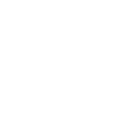 https://orgm.meb.gov.tr/